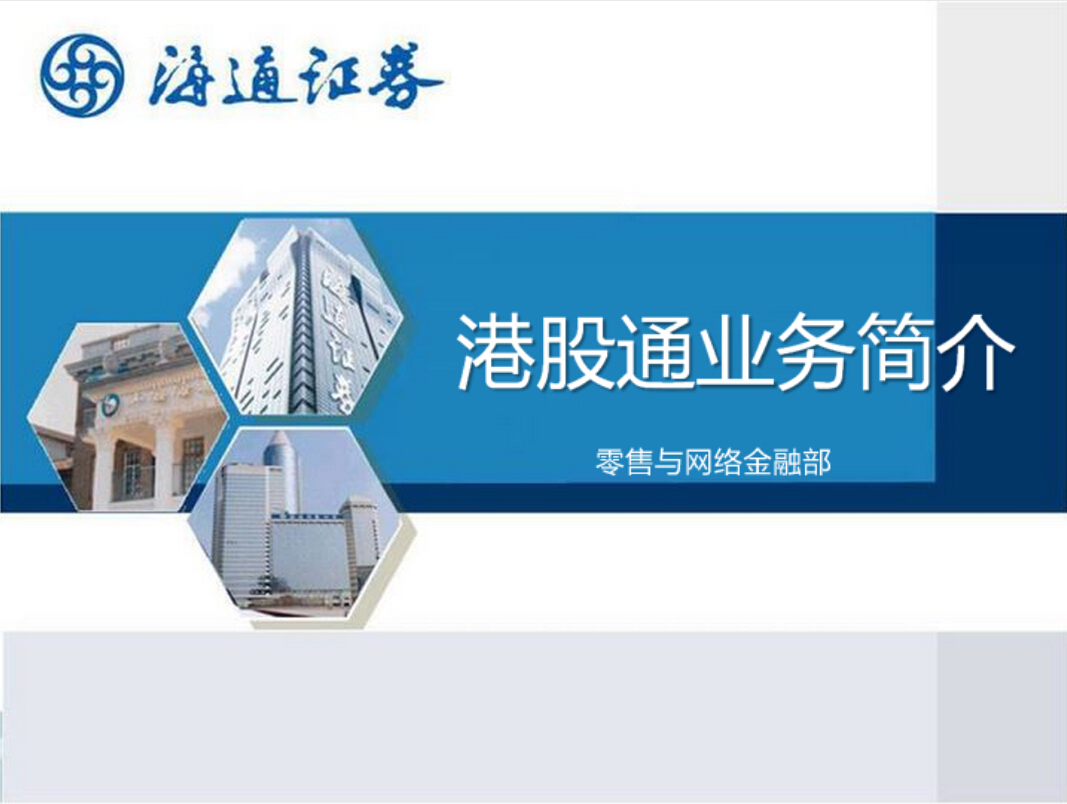 （一）
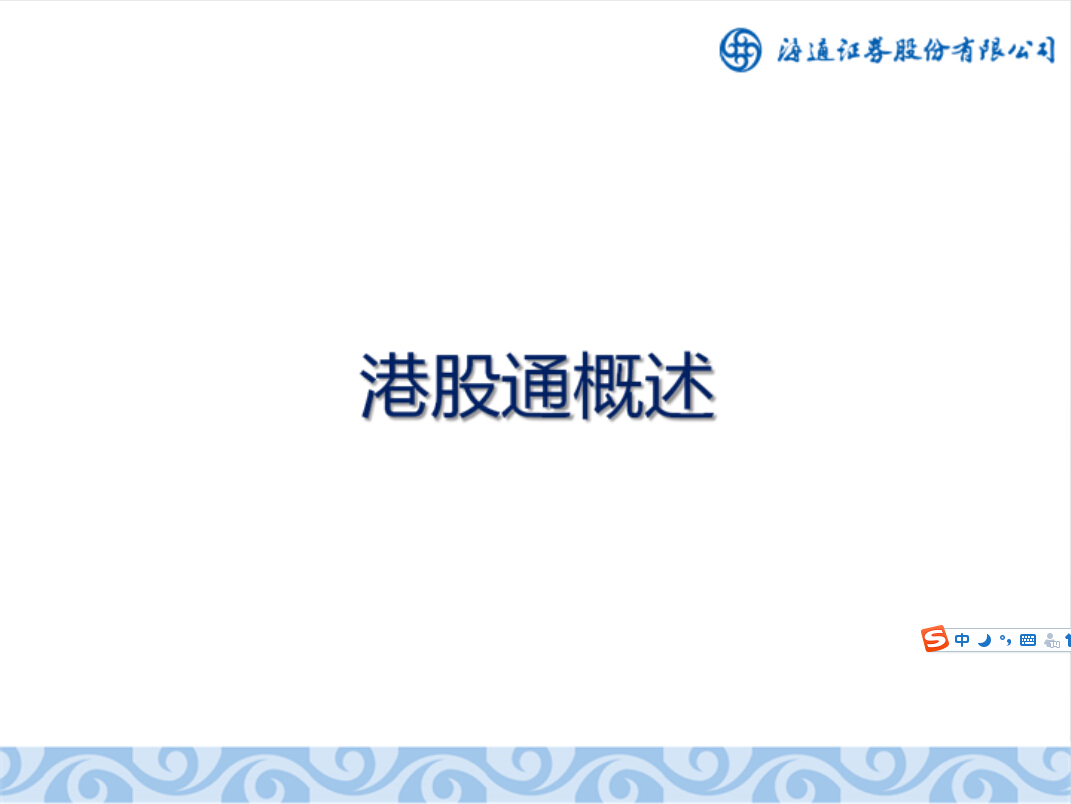 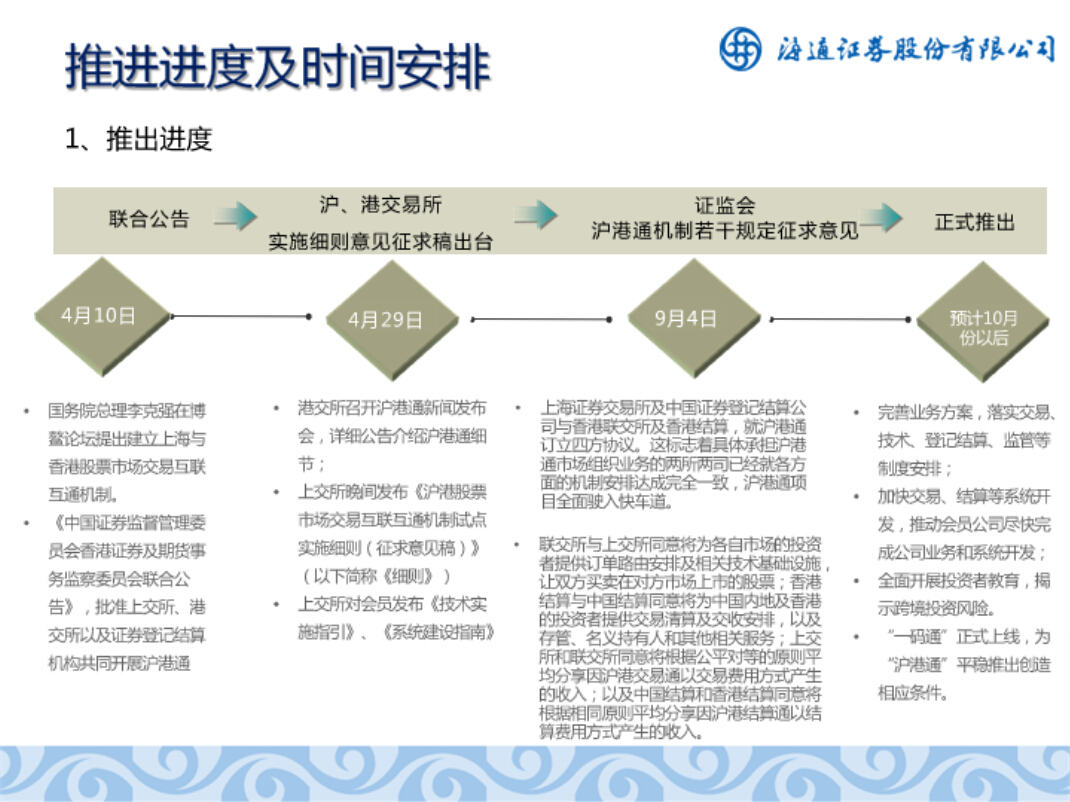 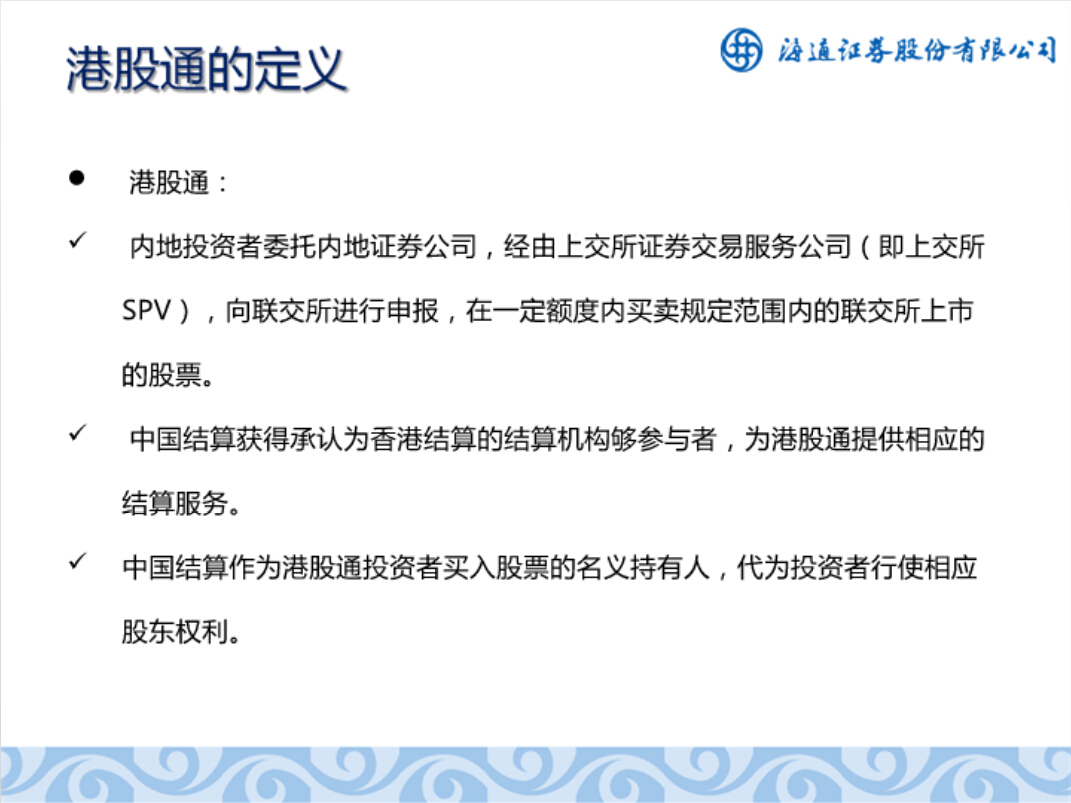 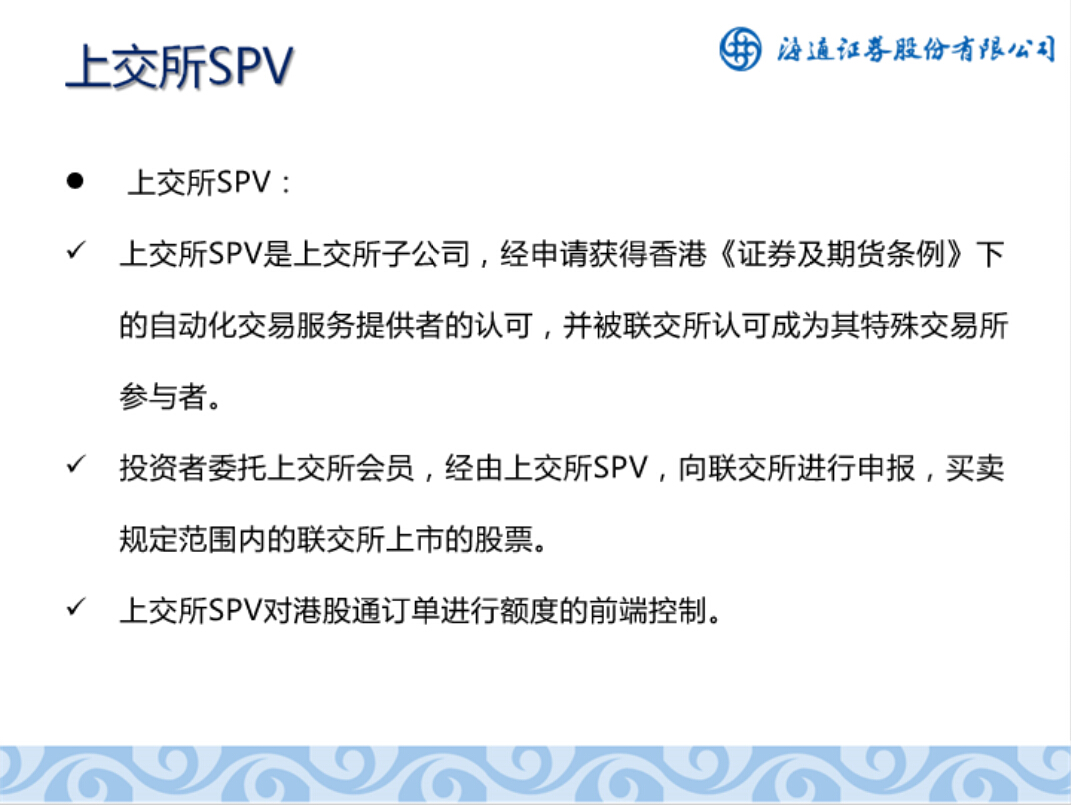 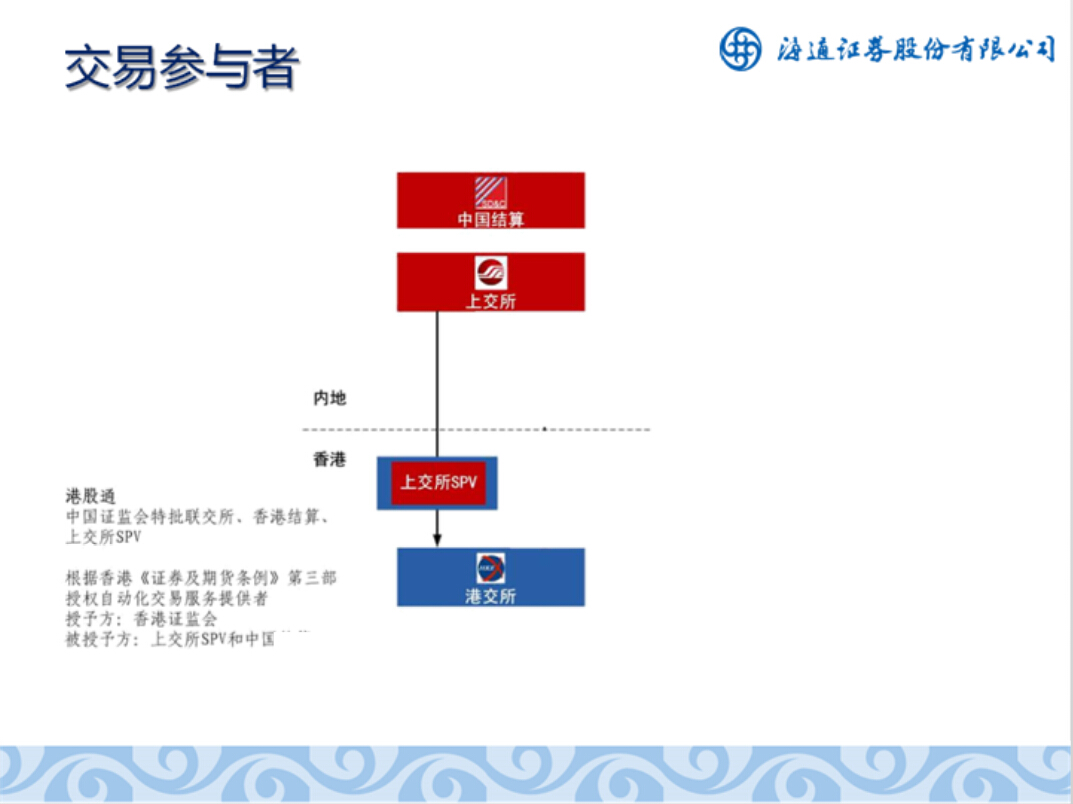 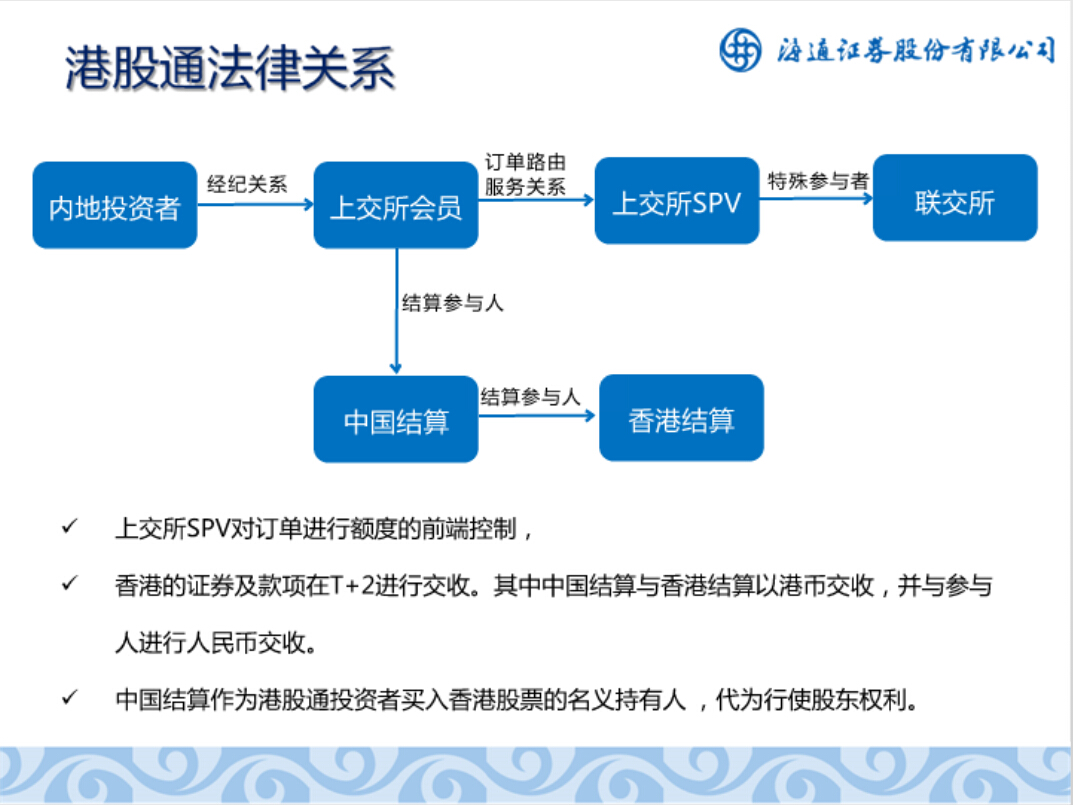 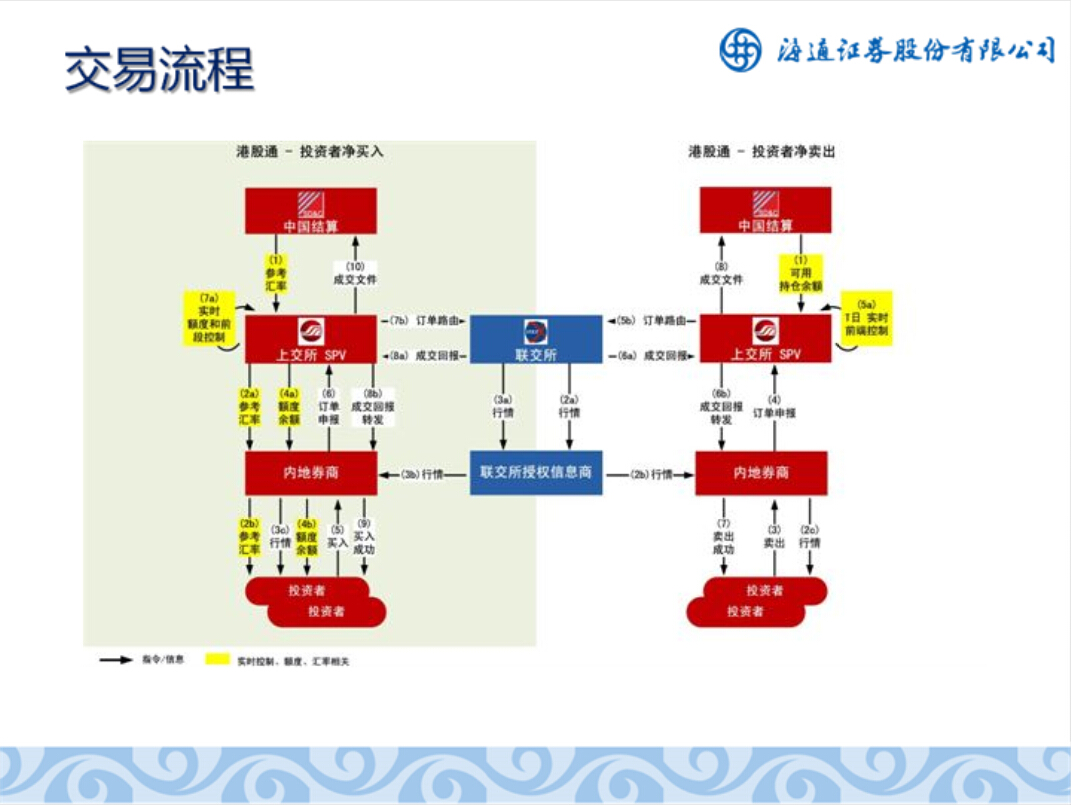 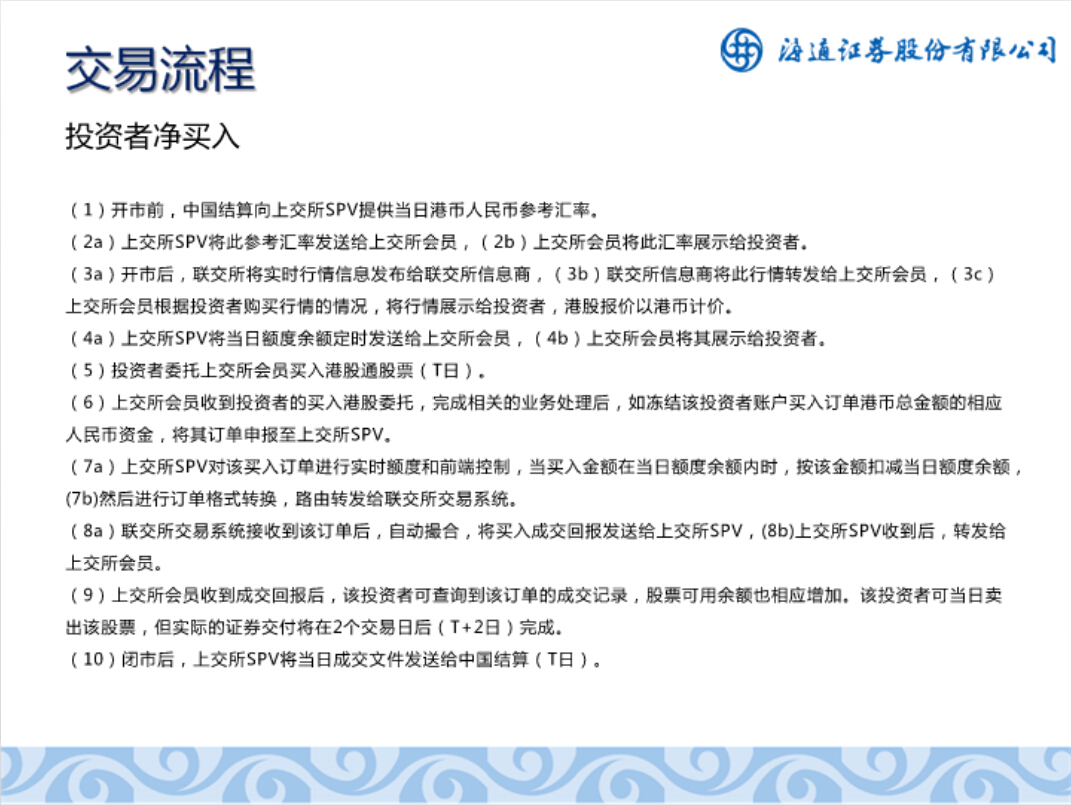 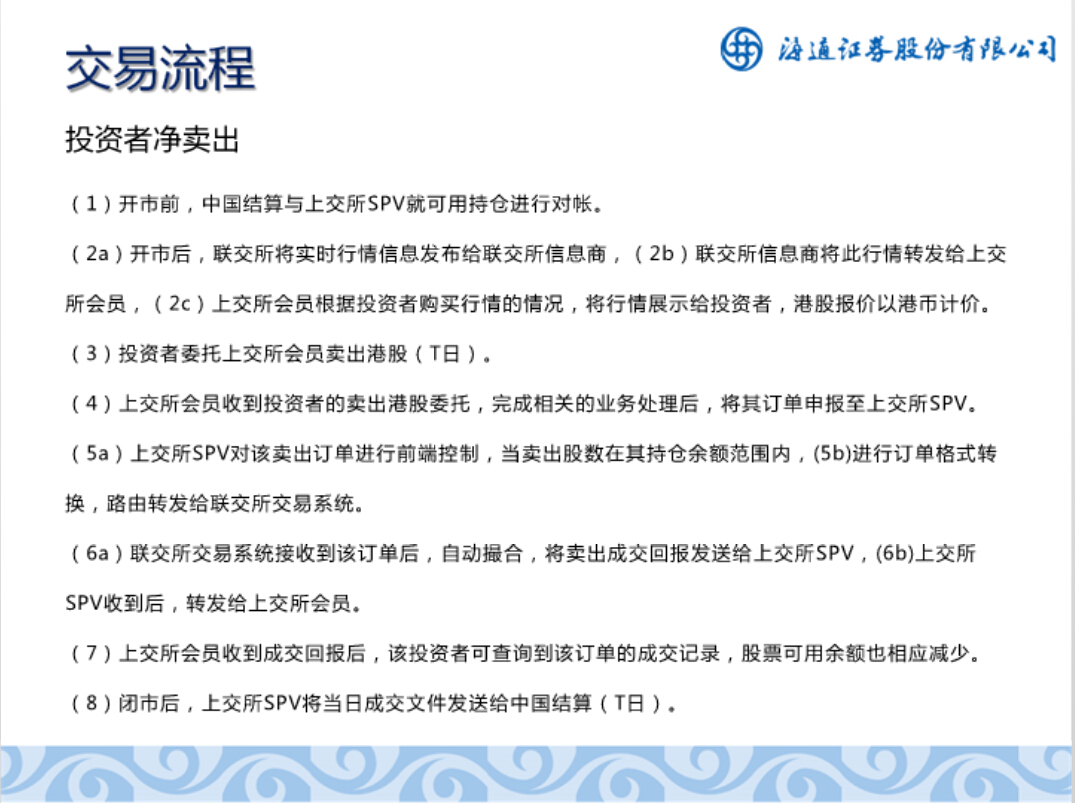